PRESENTATION - HR FACILITIES FOR NEWLY RECRUITED OfficerSghaNA CIVIL SERVICE  2023
PRESENTATION BY
 MR PRINCE SELIKEM K. KULEVOME
DIRECTOR, CMD
OUTLINE OF PRESENTATION
INTRODUCTION
CAREER MANAGEMENT DIRECTORATE – WHAT WE DO
HR FACILITIES  
RESPONSIBILITES – HRM DIRECTORS AND OFFICERS
THINGS TO NOTE
CHALLENGES  
CONCLUSION
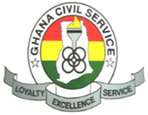 INTRODUCTION
The Office of the Head of the Civil Service operates through a five-line Directorates.  These include the Career Management Directorate (CMD). 

Units:
Career Planning and Management Unit
Central Personnel Records Unit
Salary Administration Unit
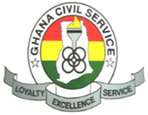 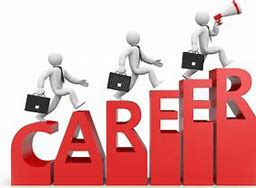 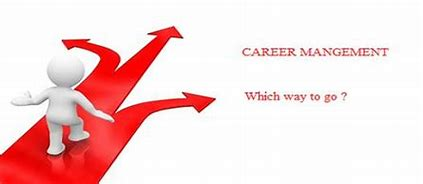 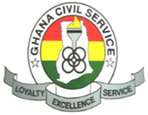 CAREER MANAGEMENT DIRECTORATE
The CMD provides leadership and guidance for effective career management of Officers through: 
postings, transfers, 
promotions, upgrading, 
conversions, secondments and 
the review of Schemes of Service for the occupational classes in the Civil Service.
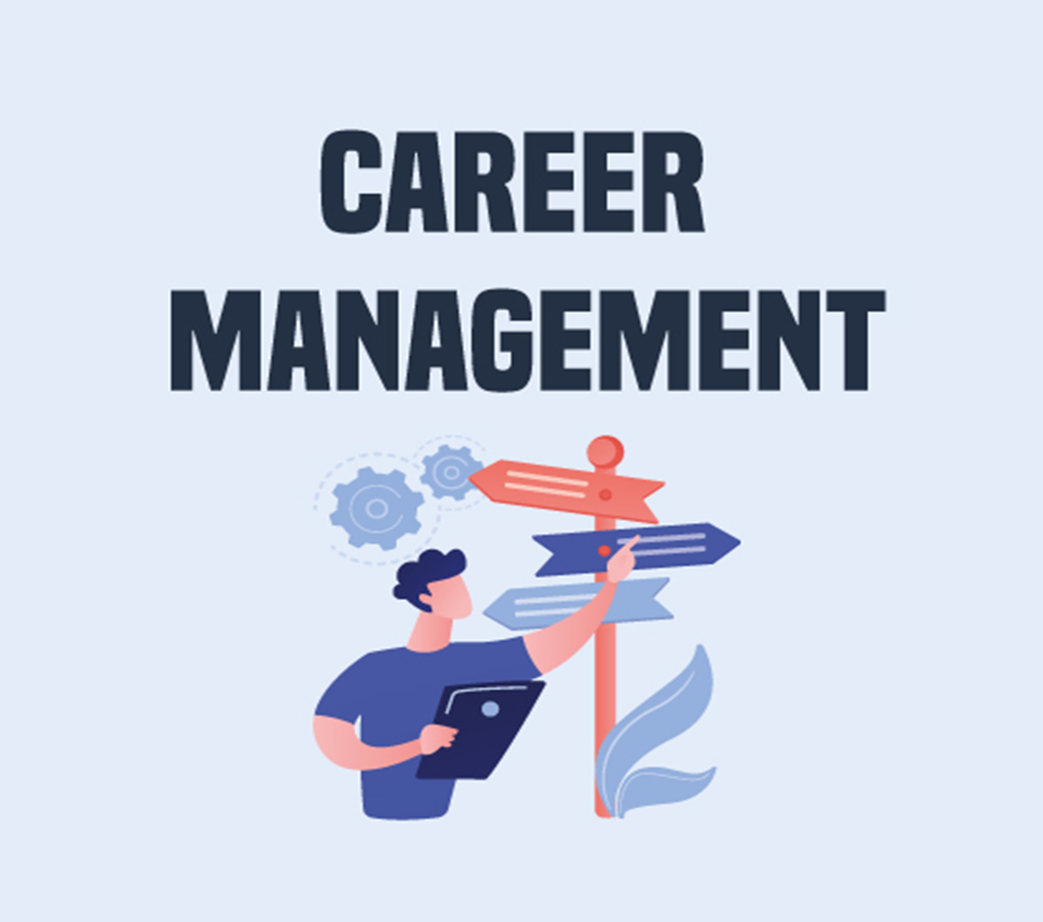 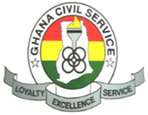 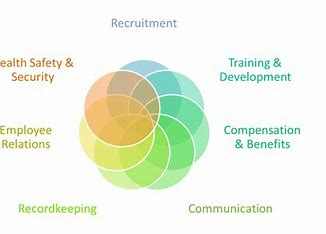 CMD – FUNCTIONS
Initiate the development/review and implementation of policies, guidelines, standards and programmes for career management in the Service.
Facilitate the development and implementation of an effective succession planning system.
Coordinate and monitor all activities in the Ministries and Departments related to promotions, postings, secondments, upgrading, conversions, transfers and succession planning.
Initiate the development/review of internal systems for the storage and update of personnel records.
Ensure the equitable distribution of staff in Ministries and Departments to facilitate the judicious utilization of human resources of the Civil Service.
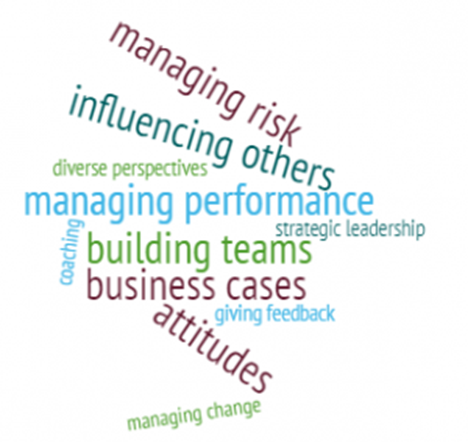 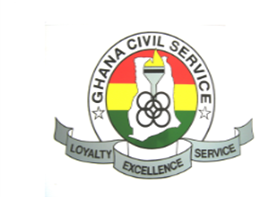 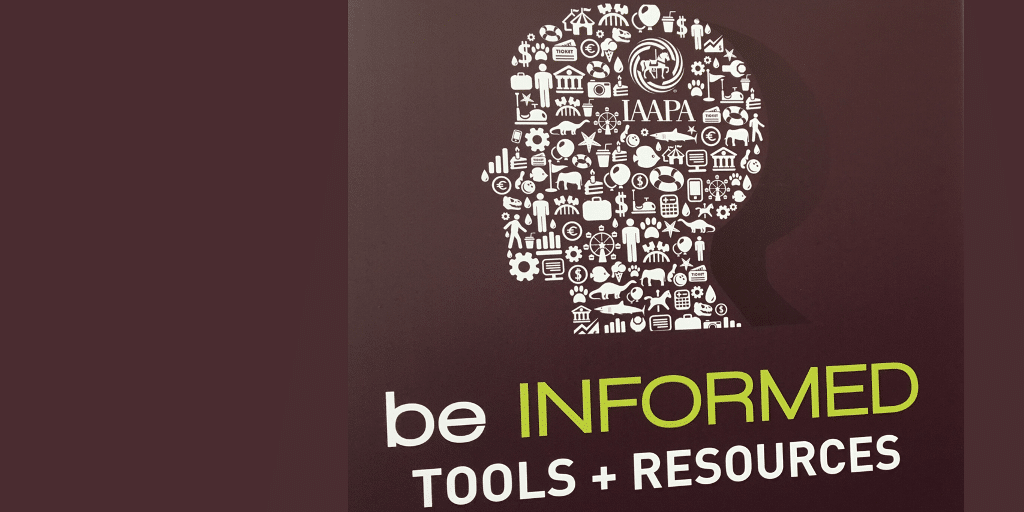 HR FACILITIES
The Directorate provides/process the following HR facilities for Civil Service Staff:
Promotion – the upward movement from one grade to the next grade when an Officer has met the requirements: served a minimum required number of years on the grade, satisfactory performance appraisals, passed an assessment process and there should be vacancy in the next grade. 

Upgrading – on the attainment of a higher academic certificate, an Officer may apply to be moved to the next higher grade in the same Occupational Class 

Conversion -  it is the movement of a Civil Service Staff from one Occupational Class to another within the Service. Request for conversions could be at the instance of the Officer in a Ministry and/or Department, either after receiving certification for completing an approved course from a recognized tertiary institution or after acquisition of new skills and competencies.
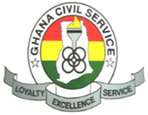 HR FACILITIES (CTD)
Posting – the movement of an Officer from one duty post to another within the Civil Service after serving a maximum of two (2) duty tours at a station
Leave of absence – an Officer may ask for permission to leave the Service for up to two (2) years. Re-entry, however, is based on availability of vacancy and not automatic
Change of date of birth – where the OHCS is satisfied that all requirements have been met, an Officer’s date of birth may be changed upon request
Change of name – an Officer may request for a change of name and on meeting the requirements, the OHCS may grant that request
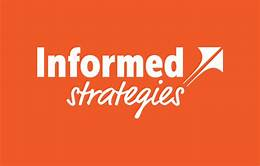 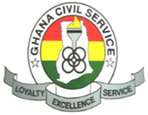 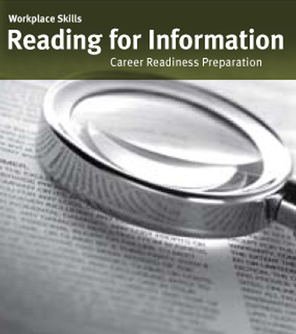 HR FACILITIES (CTD)
Secondment – an agency may request the services of a Civil Service Staff to fill a specialised position. This facility is for an initial two (2) years and renewable for one (1) year after which the Officer may choose to return to the Service or remain at the agency.
Study leave with or without pay – an Officer in the professional cadre who has served a minimum of 4 years may apply (through the sector Ministry) to go on study leave to further his or her education.
Salary administration – the CMD is responsible for resolving salary disputes in the Service. This also includes pension related issues.
Transfer – this is an inter-service facility. Officers may request for transfer in or out of the Civil Service and on meeting the requirements, may be granted authorisation.
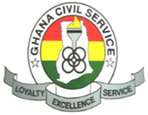 Hr facilities (ctd)
Resignation – the Directorate processes requests for resignation and takes steps (in collaboration with Heads of Entities) to retrieve unearned salaries when Officers resign without meeting the required period for notification/informing OHCS
Vacation of post – 10 days after the unexplained absence of an Officer, the Directorate, in collaboration with the respective Ministry/Department, takes steps to remove the Officer from the payroll and declares the position vacant
Condonation of service – in instances where Officers cross services, the Directorate processes this facility in order that Officers do not lose their years of service and are able to obtain their pension
Digitising of personnel records – the Directorate being the custodian of personnel records of Staff of the Civil Service ensures proper record keeping with adoption of appropriate technologies
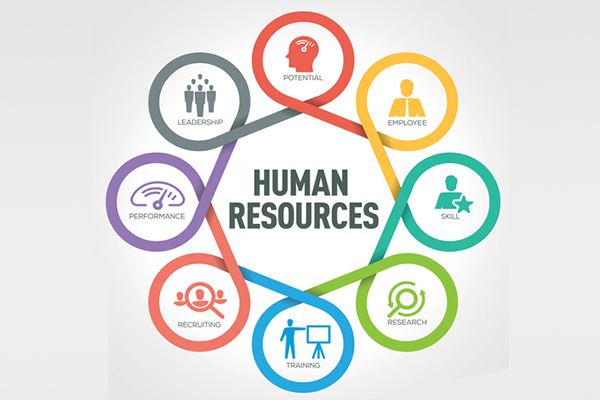 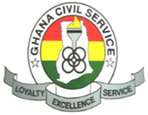 RESPONSIBILITIES
HRM DIRECTORS AND OFFICERS

Review all request for HR facilities and the requisite supporting documents and attach same before forwarding to OHCS.

Ensure that Officers complete the various phases of the staff performance appraisal instrument timeously.

Enforce adherence to rules, regulations, policies and other enactments and ensure discipline at the institutional level and report to the OHCS.

Facilitate training and continuous development of Officers.

Facilitate management of records at the institutional level.
OFFICERS

Submit request for HR facilities with all requisite supporting documents to Head of HR. 

Complete the various phases of the staff performance appraisal instrument timeously.

Adhere to rules, regulations and policies and other enactments in the Civil Service.

Attend training and continuous development sessions as scheduled. Explore opportunities to self-develop in the selected career path. 

Update personnel records whenever necessary.
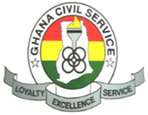 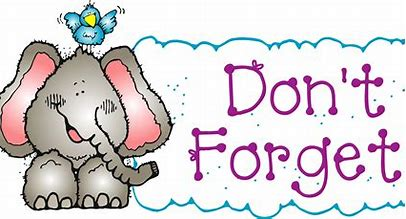 THINGS TO NOTE
Officers in the general classes to be posted as per posting rule (max 2 duty tours)
Officers requesting for conversion may be assessed using assessment methods determined by the OHCS 
Late submission of documents, non-adherence to reporting format will not be accepted
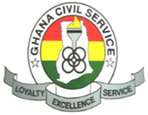 CONCLUSION
In order to achieve CMD’s role to:
Provide the policy framework and strengthen the capacity of Ministries and Departments to effectively manage the careers of Staff
Ensure the expeditious processing of HR facilities of Officers in the Service
it is important that we (all Officers) play our respective roles for an effective and efficient service delivery and meet our vision of being “an inspired Career Management Directorate for excited Staff”. As you have joined the Team, you have to learn more and access the available facilities as and when you are due.
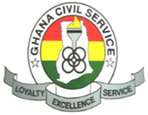